Трансакционный анализ
План лекции
Трансактный анализ Э. Берна.  
Гипнотерапия. 
Трансовые техники в лечении нервно-психических и психосоматических заболеваний.
Психодрама в групповой терапии.   
Методы телесно-ориентированной терапии.
2
Теория трансактного анализа
Разработана американским психотерапевтом Эриком Берном в 60-х годах ХХ века.
Берн, Эрик Леннард 1910 -1970 Родился в Монреале в семье выходцев из Российской империи, доктора Давида Гиллеля Бернстайна и литератора Сары Гордон. Известен, прежде всего, как разработчик трансакционного анализа.
Трансакционный анализ (ТА) представляет собой психологическую модель, служащую для описания и анализа поведения человека, — как индивидуально, так и в составе груп.
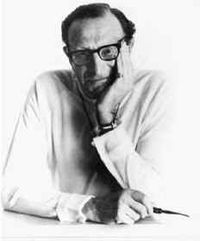 3
Общефилософские посылки
Все люди «нормальные» то есть, каждая личность обладает весом, важностью, равным правом на уважение.
Люди обладают способностью мыслить (исключение — лишь те случаи, когда человек находится в бессознательном состоянии, либо его интеллект врождённо или приобретено снижен).
Люди сами определяют собственную судьбу и поэтому при желании могут изменять свои решения и свою жизнь.
4
Структурный анализ. Эго-состояния
Экстеропсихика
Неопсихика
Археопсихика

Данные состояния рассматриваются как психические механизмы (органы, орудия)
Р
В
Ре
5
Проявления
Экстеропсихика
Активно
Косвенно
Собрание информации внешних событий, воспринятых в первые годы жизни. Эта информация была воспринята без проверки.  Характерно восприятие жизни через заданную, непроверенную информацию
6
Неопсихика. Эго-состояние Взрослого
Преобразует и анализирует всю поступающую информацию. В данной составляющей личности преобладают когнитивные процессы
Эго-состояние взрослого является гарантией адекватного восприятия
Взрослый контролирует действия Родителя и Ребенка
7
Археопсихика. Эго-состояние Ребёнка
Это информация, воспринятая незрелой личностью ребенка. Большая часть этой информации является чувственной, эмоциональной,   причем эмоции преобладают над разумом
8
Поведенческие характеристики основных трансакций
Родитель – требует, оценивает (осуждает и одобряет), учит, руководит, покровительствует и т. п.
Взрослый – работает с информацией, рассуждает, анализирует, уточняет ситуацию, разговаривает на равных, апеллирует к разуму, логике и т. П. 
Ребенок – проявляет чувства (обиды, страха, вины и т. п.), подчиняется, шалит, проявляет беспомощность, задает вопросы: «Почему я?», «За что меня наказали?», извиняется в ответ на замечания и т. п.
9
Структурная патология
Аномалии в психической структуре:
1)исключение (exclusion). Проявляется в очень стереотипном  образе действий или поведении, за которое человек цепляется как можно дольше при проявлении какой-либо угрожающей ситуации. 
Непоколебимый Родитель, непоколебимый Взрослый или Ребенок
2)заражение (contamination). Э.Берн считал, что лучшие примеры заражения можно представить некоторыми типами предубеждений (предрассудков) или бредовых состояний (делириев).
Структура предрассудка: часть Родителя совмещается с Взрослым и находится внутри границ Я Взрослого;
Структура бреда: часть Ребенка совмещается с Взрослым и находится внутри границы Я взрослого.
10
Простое заражение
Структура 
бреда
Структура предрассудка
Р
Р
В
В
Ре
Ре
11
Двойное заражение
Затрагивает пять зон личности
Р
В
Ре
12
Трансакции
Трансакция — это единица общения, которая состоит из стимула и реакции.
Например, стимул: «Привет!», реакция: «Привет! Как дела?». 
	Виды трансакций:
1) Параллельные  (англ. reciprocal/complementary);
2) Пересекающиеся (англ. crossed);
3) Скрытые (англ. duplex/covert).
13
Параллельные транзакции
Р
Р
В
В
Ре
Ре
14
Пересекающиеся трансакции
Р
Р
В
В
Ре
Ре
15
Скрытые трансакции
Двойная
Угловая
Р
Р
Р
Р
В
В
В
В
Ре
Ре
Ре
Ре
16
Процедуры и ритуалы
Процедурой называют серию простых дополнительных Взрослых трансакций, направленных на взаимодействие с действительностью.
Процедуры планирует Взрослый.
Ритуалом называют стереотипную серию простых дополнительных трансакций, заданных внешними социальными факторами.
Ритуалы предполагают безопасный способ структурирования времени.
Ритуалы задаются Родителем.
17
Игры
Игрой называют серию следующих друг за другом скрытых дополнительных трансакций с четко определенным и предсказуемым итогом.
Игры – набор повторяющихся трансакций.
	Характеристики игр:
1) Скрытые мотивы
 2) Наличие выигрыша
Важная особенность игры – её кульминация
Игры могут конструктивными и деструктивными
18
Теория сценариев
Сценарий — это «план жизни, составленный в детстве».
 Контрсценарий — некая последовательность действий, приводящих к «избавлению» от сценария.
Антисценарий — «сценарий наоборот».
	Элементы сценария:
 Сценарий предполагает:
Родительские  указания
Подходящее  личностное развитие;
Решение  в детском возрасте
Действительную  «включенность» в какой-то особенный механизм, несущий успех или неудачу
Убеждающую  установку
19
Варианты отношения к себе и миру
Я «+» Ты «+» - победитель
Я «+» Ты «–» - превосходство
Я «–» Ты «+» - неудачник
Я «–» Ты «–» - позиция безнадежности
20
Сценарная формула по Э. Берну
РРВ – Пр – Сл – ВП – Итог
РРВ – раннее родительское влияние
 Пр – программа
 Сл – склонность следовать программе
  ВП – важнейшие поступки
21
Жизненные сценарии по К. Штайнеру
«без любви»;
«без радости»;
«без разума».
22
Суггестивная психотерапия
Лечебный эффект внушения связан с формированием очага раздражения в коре головного мозга, по закону отрицательной индукции вызывающего вокруг себя зону торможения.
	Выделяют:
атосуггестию  и гетеросуггестию;
внушение в состоянии бодрствования и внушение в состоянии гипнотического сна (гипносуггестия).
	Суггестивная психотерапия является одной из основных форм лечения непсихотических нарушений психической сферы как психогенного, так и соматического генеза. Основной методикой суггестивной терапии является гипносуггестия, т. е. проведение терапевтического внушения пациентам, находящимся в состоянии гипноза.
23
Современная клиническая гипнотерапия. Классический и эриксоновский гипноз
«Гипноз – вызванное самовнушением или внушением гипнотизера или возникшее спонтанно временное состояние сознания, характеризующееся резкой фокусировкой внимания и высокой подверженностью внушению» (Wikipedia).
«Гипноз – это внушение» (Ипполит Бернгейм).
«Гипноз – это передача идей посредством образов, а образы управляют нашей жизнью. (Милтон Эриксон).
«Гипноз – это обход критического фактора сознания и формирование избирательного мышления» (Дэйв Элман).
Гипноз – это состояние моделируемой фокусировки, повышенной концентрации внимания на…
Гипноз как измененное состояние сознания (ИСС).
Гипноз как «инструмент психотерапевта».
Гипноз как особый вид коммуникации, в который вовлечено и сознание и подсознание клиента.
24
Гипнабельность и внушаемость
Кто все-таки «не поддается» гипнозу?
Человек, который не способен к концентрации внимания, не понимает инструкций.
Человек, который не дал согласия на гипноз, или дал формальное, но на самом деле не хочет, чтобы его погружали в гипноз.
Человек погружается в гипноз, но не понимает этого или затем отрицает это.
25
Гипнотерапия эффективна при лечении
• панических атак;
• фобий и страхов (страх высоты, полётов, поездок, замкнутых пространств, змей, пауков, скорости и множества других, в т. ч. «страх страха»);
• тревожных и навязчивых состояний, необъяснимого волнения и беспокойства;
• социально обусловленных страхов, трудностей в общении и социальной адаптации (страх осуждения, страх выступать публично, страх знакомства с противоположным полом, страх зависимости от окружения и пр.);
• психосоматозов и конверсионных симптомов (астма, гипертония, аллергии, кожные заболевания, в т.ч. псориаз, экзема, навязчивый зуд, синдром раздраженного кишечника и пр.);
• избыточного аппетита и веса;
• импотенции неорганической природы и др. сексуальных расстройств;
• последствий пережитой психической травмы и/или воздействия сильного стресса длительный период времени, включая ПТСР;
• вредных привычек и зависимостей (курение, алкоголизм, наркомания, игромания, интернет-зависимость и пр.);
• бессонницы;
• хронических болей (с обучением контролю боли с помощью самогипноза).
26
Гипноз может помочь в
повышении уверенности в себе и поднятии самооценки – укрепление эго;
развитии творческих и предпринимательских качеств – проработка прокрастинации, доступ к ресурсным состояниям;
моделировании поведения, направленного на успех;
преодолении проблем в отношениях;
улучшении памяти, обучаемости.
Отдельным направлением можно считать  гипнокоучинг (выявление и моделирование в гипнозе пошагового опыта успешного поведения), он может включать восстановление воспоминаний и различные нестандартные запросы.
27
Гипнотерапия в классическом варианте (как отдельный метод работы) может оказаться ограниченно эффективной или вовсе не эффективной при лечении расстройств личности, депрессивного расстройства выраженной тяжести, обсессивно-компульсивного расстройства выраженной тяжести.
С осторожностью применяется  при беременности и наличии диагноза эпилепсии.
Гипноз противопоказан  при шизофрении, психотических состояниях, биполярном аффективном расстройстве в  маниакальной фазе. 
Противопоказанием также будет навязчивый «страх гипнотизера» как страшной или слишком властной/подавляющей фигуры, способной, по мнению клиента,  оказать на него какое-либо «опасное воздействие» или нанести ущерб.
28
29
Транс как естественное явление
В подходе Эриксона центральное место принадлежит естественному использованию процессов транса. Чтобы глубже понять эту установку, следует различать переживание транса вообще и конкретный ритуал гипноза. Последнее - лишь одно из средств достижения первого. Понимание того, как транс возникает иными путями и в иных ситуациях, заметно расширяет возможности использования таких процессов. 
1. Ощущения транса характеризуются принципом идеодинамики и логикой "оба/и". Чтобы научиться понимать природу транса, можно отметить несколько принципиальных его черт. 
Во-первых, ощущения в состоянии транса «просто возникают» без всякого управления, контроля или иного активного участия процессов самосознания.
Во-вторых, транс связан с парадоксальной логикой «оба/и». Это означает, что человек идентифицируется с обеими сторонами взаимодополняющего деления на «это» и «то», «внутри» и «вне», «субъект» и «объект». Поэтому в трансе я могу ощущать себя и «здесь», и «там», чувствовать себя и связанным, и разъединенным с вами, и «частью» происходящего, и «отдельно» от него, и ребенком, и взрослым. Эта логика «оба/и» создает неконцептуальное и несловесное состояние ощущаемого единства. Это более первичный, всеобщий способ соотнесения понятий, чем расчленяющая логика «или/и», которая характерна для аналитических, сознательных процессов.
30
2. Транс возникает во многих ситуациях. Даже основываясь на этом кратком описании транса, мы можем обнаружить, что он возникает во многих ситуациях. Нередко он развивается в культурных ритуалах перехода - например, мои ощущения в ходе недавнего боакосочетания были по своему характеру, безусловно, подобны трансу. То же самое можно услышать от спортсменов и артистов, которые рассказывают, что испытывают раскованность и «отдаются течению». Это же могут чувствовать люди, глубоко поглощенные звуками музыки или ритмом танца. Это можно наблюдать у человека, углубившегося в книгу, или у ребенка, увлеченного телешоу, которые не слышат, когда к ним обращаются. Это происходит с замечтавшимся студентом, с клиентом, находящимся в глубокой депрессии, со стариком, ушедшим в воспоминания. Короче говоря, транс возникает во многих контекстах. 
3. Транс можно вызывать различными способами. В числе средств наведения транса - ритмичные и повторяющиеся движения (танец, бег, укачивание, дыхательные упражнения и т.д.), монотонное пение (медитация, молитва, групповые ритуалы, скандирование лозунгов на митингах и спортивных соревнованиях, повторяющийся внутренний монолог при депрессии и т.д.), сосредоточение внимания (на мантрах, на голосе гипнотизера, на том или ином образе, идее, телевизионной передаче и т.д.) и уравновешивание мышечного тонуса (с помощью расслабления, массажа, препаратов типа алкоголя и валиума, ритмичных движений и т.д.).
31
4. Транс - биологическая необходимость. Антропологи отмечают, что ритуалы транса могут быть обнаружены буквально в каждой культуре (Richeport, 1982). Историки свидетельствуют, что подобные ритуалы существуют на протяжении столетий. Такое широкое распространение транса в различных культурах и в разное время говорит о том, что это биологически важное для человека явление. Одно из следствий такой точки зрения состоит в том, что транс все равно возникает, нравится вам это или нет. Это значит, что мы нуждаемся в такой возможности дать себе волю, погрузиться в более глубокий коллективный контекст, отдаться своему глубинному «я». Мы нуждаемся в том, чтобы периодически отключать регуляцию, направленную на сознательное достижение цели и исправление ошибок, и вновь испытать неискаженное ощущение целостности.
5. Транс выполняет многообразные функции. Если транс биологически необходим, это должно объясняться какими-то конкретными эволюционными целями. С излагаемых позиций транс играет важную роль в уравновешивании биологических и психологических систем. Говоря конкретнее, транс способствует удовлетворению нескольких присущих человеку взаимодополняющих мотиваций - сохранению и расширению целостности автономного (саморегулирующегося) самосознания.
32
6. Транс может повышать или снижать чувство собственной ценности. Как и в случае любого другого переживания, ценность транса зависит от контекста, в котором он возникает. Трансы, повышающие чувство собственной ценности, обычно бывают мягкими, ритмичными и непрерывными (плавными); снижающие его - бурными, аритмичными и жесткими. Со временем содержание трансов, повышающих чувство собственной ценности, обычно меняется, поскольку происходит интеграция и возникают новые гештальты.
7. Феномены транса - это фундаментальные процессы, порождающие психологический опыт. Когда человек или сообщество погружаются в гипнотический транс, обычно возникают определенные феномены ("проявления"). В их числе - регрессия в прошлое, прогрессия в будущее, наплыв воспоминаний (гипермнезия) или избирательное забывание (амнезия), искажения и диссоциация восприятия (позитивные и негативные галлюцинации). Хотя на первый взгляд такие феномены могут показаться необычными, они совершенно естественны. По существу, феномены транса можно рассматривать как фундаментальные психологические процессы, с помощью которых порождается и поддерживается внутренний опыт. Действительное их отличие состоит в том, что в состоянии транса эти феноменологические переживания усиливаются и интенсифицируются, из-за чего и представляются такими эффектными или вообще необычными. Например, мы испытываем галлюцинации, когда полностью диссоциируемся от проецируемых нами образов; мы усиливаем свою способность что-то забывать (амнезия), когда используем возможность погружаться в нечто не имеющее к этому отношения.
33
8. Феномены транса и клинические симптомы - это одни и те же феномены, проявляющиеся в различных контекстах. Во-первых, феноменологические переживания у психотиков и людей, находящихся в глубоком трансе, разительно сходны: для обоих случаев характерны регрессии, диссоциации, амнезии, изменения восприятия и ощущений, символическое самовыражение и т.п. 
Во-вторых, различие в качестве переживаний огромно: психотики обычно ощущают себя в крайне болезненном и тесном мире, в то время как люди, находящиеся в глубоком трансе, испытывают огромное наслаждение. Другими словами, феноменологическая форма переживаний одна и та же, в то время как контекст радикально иной. 
В-третьих, психологические процессы в обеих группах представляют собой усиленные проявления нормальных бессознательных процессов. Из этих мыслей следует вывод, что терапевтический контекст транса идеален для трансформации проявлений симптомов, снижающих чувство собственной ценности. 
Проявления симптомов можно рассматривать как истинные гипнотические феномены, происходящие в психологических контекстах, снижающих чувство собственной ценности. Поэтому гипнотерапевт стремится установить такой контекст межличностных и внутриличностных взаимоотношений, в котором те же самые процессы узакониваются, определяются как полноправные автономные проявления бессознательного (т.е. феномены транса) и утилизируются как основа для решения проблем и для самоинтеграции.
34
Феноменология переживания транса
1. Поглощенность внутренними переживаниями.
2. Самопроявление, не требующее усилий.
3. Переживаемое, безоценочное участие.
4. Готовность экспериментировать.
5. Гибкость пространственно-временных отношений.
6. Изменение сенсорных ощущений.
7. Изменение степени вовлеченности.
8. Моторно-вербальная заторможенность.
9. Неформальная логика транса.
10. Метафорическая обработка информации.
11. Искажение времени.
12. Амнезия.
35
Поведенческие индикаторы транса
1. Если глаза открыты:
· ослабление или утрата рефлекса моргания;
· дрожание век;
· фиксация взгляда;
· расширение зрачков;
· ослабление способности следить взглядом за предметом;
· самопроизвольное закрывание глаз.
2. Малая подвижность.
3. Заторможенность речи.
4. Расслабление мышц.
5. Изменение дыхания:
6. Замедление пульса.
7. Замедление сердцебиения.
8. Разглаживание лицевых мышц (особенно на щеках).
9. Снижение или утрата ориентировочной реакции (например, на щеках).
36
10. Изменение цвета лица:
· побледнение, указывающее на более диссоциативные состояния
· румянец, говорящий о большем кинестетическим расслаблении
11. Задержка реакции (при разговоре или движениях)
12. Самопроизвольное идеомоторное поведение:
· подергивание пальцев;
· левитация рук;
· дрожание век.
37
Техника наведения транса
1) Предварительная беседа.
2) Место поведения сеанса.
3) Звуковое, музыкальное сопровождение.
4) Продолжительность сеанса гипноза, длительность гипнотерапии.
5) Директивный и эриксонианский подходы.
6) Пробы на внушаемость.
7) Поза пациента при погружении в транс.
8) Нужно ли пациенту закрывать глаза?
38
Индукция
Схема проведения сеанса гипноза проста:
1.Наведение транса ( индукция) его углубление .
2.Использование транса: внушение исчезновения патологических симптомов или просто внушения спокойствия, расслабленности и комфорта ( так называемый ресурсный транс ).
3.Выведение из трансового состояния .
39
Психодрама
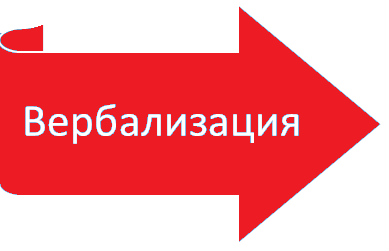 40
История и развитие психодрамы
Якоб Леви Морено (1892-1974)
фото
41
Основные понятия психодрамы
42
Роли в психодраме
фото
43
Этапы работы
фото
44
Методики психодрамы
фото
45
Область применения
фото
46
Телесно-ориентированная терапия
Неоднозначно понимаемое направление психотерапии, целью которого является изменение психического функционирования человека с помощью ориентированных на тело методических приемов.
В настоящее время описаны не менее 15 различных подходов, определяемых как «работа с телом». Некоторые из них являются чисто психотерапевтическими по своей сущности, а другие более точно определены как методы терапии, главной целью которых является телесное здоровье. 
Широко распространена практика комбинированных методов; ролъфинг, биоэнергетика и гештальт-терапия; методы Ф. М. Александера, Фельденкрайза и гештальт-терапия; гипноз и прикладная кинезиология; первичная терапия Янова, терапия Райха и гештальт-терапия.
47
Наиболее известными видами телесно-ориентированной психотерапии являются
характерологический анализ Райха,
 биоэнергетический анализ Лоуэна, 
концепция телесного осознавания Фельденкрайза, 
метод интеграции движений Александера, 
метод чувственного сознавания (Селвер и Брукс), 
структурная интеграция (Рольф).
    Менее известны в нашей стране техники:
 биосинтеза, бондинга, «танатотерапии» (Баскаков).
48
Сущность телесной терапии
Телесно-ориентированная психотерапия возникла на основе практического опыта и многолетних наблюдений взаимосвязи духовного и телесного в функционировании организма. Она в большей степени, чем другие направления психотерапии, придерживается холистического подхода, необходимость в развитии которого постоянно возрастает.  Преодоление дуализма тела и разума и возвращение к целостной личности ведет к глубоким изменениям понимания поведения человека.
Существующие в настоящее время методы телесно-ориентированной психотерапии отвечают всем требованиям холистического подхода; для них человек — единое функционирующее целое, сплав тела и психики, в котором изменения в одной области сопровождаются изменениями в другой. Все методы телесно-ориентированной психотерапии направлены на обеспечение условий, в которых пациент сможет пережить свой опыт как взаимосвязь психического и телесного, принять себя в этом качестве, тем самым получив возможность для улучшения своего функционирования.
49
Анализ характера и практика вегетотерапии Вильгельма Райха
Райх подчеркивал важность обращения внимания на физические аспекты характера, в особенности, на «хронические мышечные зажимы», названные им «мышечным панцирем». 
Райх разработал теорию «мышечного панциря», связав постоянные мышечные напряжения в теле человека с его характером и типом защиты от болезненного эмоционального опыта. 
По его мнению, хронические мышечные зажимы блокируют три основных эмоциональных состояния: 
тревожность, 
гнев 
 сексуальное возбуждение. 
    «Мышечный панцирь» не дает человеку возможности переживать сильные эмоции, ограничивая и искажая выражение чувств.
50
Анализ характера и практика вегетотерапии Вильгельма Райха
Райх писал: «Мышечная судорога представляет собой телесную сторону процесса вытеснения и основу его длительного сохранения». 
    В основе этой теории лежит понятие о том, что защитным механизмам, которые затрудняют нормальное функционирование человеческой психики, можно противодействовать, оказывая прямое влияние на тело. 
    Он выделял свои аналитические интерпретации, названные им «анализом характера», от непосредственного воздействия на защитную мускулатуру, которое называл «вегетотерапией» и «анализом характера в области биофизического функционирования».
51
Анализ характера и практика вегетотерапии Вильгельма Райха
Основное препятствие для личностного роста Райх видел в «защитном мышечном панцире», который мешает человеку жить полноценной жизнью в гармонии с окружающими людьми и природой. 
Он выделял семь сегментов «мышечного панциря», охватывающего тело: 
1) область глаз, 
2) рот и челюсть, 
3) шея, 
4) грудь, 
5) диафрагма, 
6) живот, 
7) таз.
52
Райх обнаружил, что расслабление «мышечного панциря» освобождает значительную либидинозную энергию и помогает процессу психоанализа. 
Им разработана специальная терапевтическая методика, позволяющая снижать хроническое напряжение определенных групп мышц и, таким образом, высвобождать эмоции, которые этим напряжением сдерживались. 
Он анализировал в деталях позу пациента и его физические привычки, чтобы дать пациентам возможность осознать, как они подавляют психические проявления в различных частях тела. Райх просил пациентов усиливать определенный зажим, чтобы лучше осознать его и выявить эмоцию, которая связана в этой части тела. 
Он заметил, что только после того, как подавляемая эмоция принимается пациентом и находит свое выражение, последний может полностью отказаться от своего зажима.
53
Постепенно Райх начал прямо работать с зажатыми мышцами, разминая их руками, чтобы способствовать высвобождению связанных в них эмоций. 
Представления Райха развивались от аналитической работы, опирающейся исключительно на словесный язык, к исследованию психологических и соматических аспектов характера и «мышечного панциря», а затем исключительно к акценту на работе с мышечным защитным панцирем, направленной на обеспечение свободного протекания биологической энергии в организме.
Ранние труды Райха по анализу человеческого характера содержат интересные психологические прозрения, и многие психологи руководствуются ими и сегодня. 
Несмотря на отдельные спорные моменты, касающиеся его оргонной теории, многие направления телесно-ориентированной психотерапии берут за основу разработанные им понятия и техники. В их числе можно назвать биоэнергетику Лоуэна и биосинтез Боаделлы. К ним близок, сохранивший связь с психоанализом, метод Розен.
54
Метод Александера
Это системный подход, направленный на более глубокое осознавание самого себя, метод, стремящийся вернуть организму утраченное психофизическое единство. 
По Александеру, вся деятельность человека зависит от его способности управлять телом. Имеется много альтернативных возможностей для этого, но в каждой ситуации есть лишь один путь, обеспечивающий наилучший способ функционирования и способствующий более быстрому достижению результата. 
Александер считал, что способ функционирования организма, приводящий к болезням, вызывается неправильным (неэффективным) использованием мышц тела, требующего преодоления мышечного напряжения. 
Он предлагал вместо привычных способов выполнения движений создавать новые, которые помогут улучшить использование собственного тела, тем самым, способствуя оздоровлению организма.
55
По убеждению Александера, люди, страдающие неврозом, всегда «зажаты», для них характерно неравномерно распределенное напряжение мышц (дистония) и плохая осанка. 
Он утверждал, что неврозы «...вызываются не мыслями, а дистоническими реакциями тела на мысли...», что психотерапия без учета мышечных реакций не может привести к успеху, и необходимо уделять внимание не столько исследованию причин душевных травм, сколько созданию новой системы управления мышцами. 
Метод Александера основан на двух фундаментальных принципах - принципе торможения и принципе директивы. Торможение - это ограничение непосредственной реакции на событие. Александер считал, что для реализации искомых изменений сначала нужно затормозить (или остановить) свою привычную инстинктивную реакцию на конкретный раздражитель, и только потом, применив директиву, найти более эффективный способ действия в данной ситуации.
56
Большое значение Александер уделял взаимоотношениям между головой и шеей.
«Первичный контроль» - описывающий взаимосвязь головы, шеи и тела - главный рефлекс, контролирующий все другие рефлексы, включая координацию и сбалансированное управление телом. 
Он считал, что вследствие зажима шейных мышц и отклонения головы назад страдает не только естественная координация движений человека, но и нарушается механизм возврата к нормальному состоянию равновесия после движения. 
В процессе обучения методу Александера человек должен уяснить, при каких обстоятельствах у него возникает неадекватная напряженность мышц, научиться сознательно тормозить любую рефлекторную попытку произвести соответствующее команде движение, при помощи осознанного действия снять напряжение мышц.
57
Метод Фельденкрайза
В отличие от Александера, Фельденкрайз больше внимания уделял осознаванию, считая, что только «осознавание делает действие соответствующим намерению». 
Фельденкрайз внес существенный вклад в разработку теории образа действия и создал свой метод, посвященный проблеме целостного подхода к функционированию организма. 
Он утверждал, что нарушение функций связано не только с наличием неправильных установок, но и с тем, что человек, как правило, производит неправильные действия в процессе выполнения задуманного. 
По мнению Фельденкрайза, в процессе деятельности совершается много лишних, случайных движений, которые препятствуют «целевому действию»; в результате выполняется некоторое действие и противоположное ему в одно и то же время. Это происходит в связи с тем, что человек осознает лишь свои мотивы и результат действия, а сам процесс последнего остается неосознанным.
58
Фельденкрайз считал мышечное движение важнейшей составной частью действий человека и пытался изменить поведение, обучая новому способу управления телом. 
Согласно Фельденкрайзу, чтобы изменить поведение человека, необходимо изменить образ себя, который нам присущ, а это требует изменения динамики реакций, природы мотивации и мобилизации всех частей тела, которые затронуты данным действием. 
Цель разработанных Фельденкрайзом упражнений состоит в том, чтобы человек был способен двигаться с минимумом усилий и максимумом эффективности благодаря осознаванию своих действий. Концентрируя внимание на мышцах, участвующих в произвольных движениях, можно распознать те мышечные усилия, которые излишни и, как правило, не осознаются. При этом появляется возможность избавиться от действий, которые противоречат изначальной цели субъекта.
59
Для реализации своих идей Фельденкрайз разработал упражнения, направленные на взаимодействие различных частей тела, на дифференцирование ощущений, на преодоление стандартных паттернов движения. 
  Он предлагал изменить поведение человека, обучая его более точному управлению движениями посредством совершенствования чувствительности.
60
Рольфинг
Следующим методом телесно-ориентированной психотерапии, стоящим в стороне от рассмотренных, является метод структурной интеграции, или рольфинг, названный так по имени ее создателя, Рольф. 
Он представляет собой комплексный подход, направленный на осознавание тела, включающий работу над структурой тела, походкой, манерой сидеть, стилем общения. По мнению автора, нарушение функций человеческого организма связано не только с пси­хическими, но и физическими факторами. 
Она считает, что нормально функ­ционирующее тело человека в вертикальном положении остается прямым при минимальном расходе энергии, но под влиянием стресса оно изменяется, при­спосабливаясь к воздействию последнего. В результате взаимосвязи структур всего тела напряжение в одной области оказывает компенсаторное воздействие на другие части тела. И, в конечном итоге, дезинтеграция костно-мышечной системы приводит к потере уравновешенного распределения веса тела и изме­нению его структуры, вызывает нарушение нормального функционирования организма.
61
Метод структурной интеграции включает в себя прямые манипу­ляции с телом, позволяющие изменить состояние мышечных фасций, восста­новить равновесие и гибкость тела. Работа с фасциями приводит к тому, что мягкие ткани суставов занимают естественное положение, суставы приобрета­ют нормальную подвижность, а мышцы начинают сокращаться более согла­сованно.
 Основной составляющей метода является глубокий массаж с помощью пальцев, суставов пальцев и локтей, направленный на систематическое расслабление фасций в течение 10 сессий. Поскольку процедура рольфинга свя­зана с болью и возможностью структурных повреждений тела, ее должны про­водить только опытные специалисты. 
Рольф считает, что, когда фасции рас­слабляются, высвобождаются ранее пережитые воспоминания. В ходе сеанса пациент может заново пережить травматическую ситуацию прошлого. Вмес­те с тем целью занятий является преимущественно физическая интеграция, эмоционально-поведенческие аспекты процесса не становятся предметом спе­циального анализа.
62
Достигнутый эффект особенно устойчив, если индивидуум сохраняет со­знание изменений, обеспеченных рольфингом, в структуре и функциониро­вании тела. Для этой цели служит система «обеспечения структурных пат­тернов», включающая упражнения с позой и равновесием тела.
Многие специалисты отмечают, что рольфинг, достигая положительных сдвигов в физическом состоянии, позволяет в дальнейшем сделать более эф­фективными психологические методы воздействия.
63
Первичная терапия Янова
Артур Янов – aмериканский психолог, в конце 60-х годов сформулировавший основные положения «первичной терапии», получившей развитие в деятельности Института первичной терапии в Лос-Анжелесе.
В основе первичной терапии лежат положение о том, что травмы, пережитые детстве и вытесненные в процессе взросления, а также ранние неудовлетворенные потребности ведут к неврозам и психозам.
64
В бихевиоральной терапии применяются методы классического обусловливания
Чаще всего применяется метод десенсибилизации – это один из первых методов поведенческой психотерапии Джозефа Вольпе, основанный на систематическом постепенном уменьшении чувствительности человека к предметам, событиям или людям, вызывающим тревожность и фобии.
Противоположной по механизму воздействия является методика сенсибилизации. Метод, подразумевающий создание у человека очень высоких уровней тревожностей в интенсивной стрессогенной ситуации, в то время как десенсибилизация строится на избегании любых факторов, вызывающих большую, чем минимально допустимую, тревогу.
65
Иммерсионные методы
Методы коррекции страхов, основанные на прямом предъявлении объекта страха без предварительной релаксации. 
Чем резче столкновение е ситуацией, вызывающей страх, чем она длительнее, чем интенсивнее эмоция страха, сопровождающая это столкновение, тем в большей степени процедуру можно назван, иммерсионной.
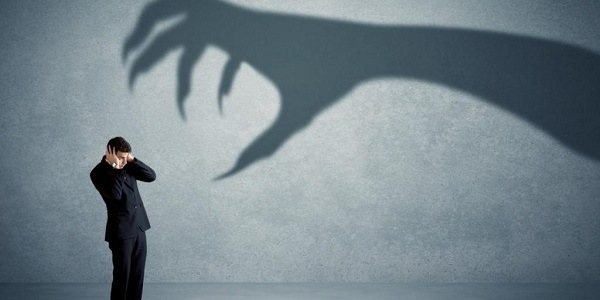 66
Что такое жетонная система поощрений?
Жетонная система поощрений является системой предоставления положительного подкрепления ребенку за проявление желаемого поведения или выполнение заданий. Определяется целевое поведение, и педагог выдает жетоны, когда дети демонстрируют заданное целевое поведение. Жетоны обмениваются на определенное подкрепление.
Жетоны представляют собой осязаемые материальные предметы или символы, предоставление которых обусловлено проявлением целевого поведения, и которые впоследствии обмениваются на поощрения. Важнейшим первым шагом является выбор стимула, который будет выступать в качестве жетонов, для каждого конкретного учащегося.
67
Рекомендации при применении жетонной системы поощрения
Убедитесь, что эта система является доступной для понимания ребенком;
Включайте различные усилители;
Будьте последовательны в своем использовании жетонной системы поощрений с любыми детьми и в любой среде;
Будьте полны энтузиазма;
Убедитесь, что «стоимость» вашего усилителя адекватна;
Сочетайте жетоны с похвалой;
Собирайте данные;
Разработайте план постепенного ухода от данной системы поощрений.
68
Что можно использовать в качестве жетона?
• значки - рисунки или баллы, которые заносятся в тетрадь,• звезды, фишки и т.п., которые прикрепляются на специальную доску,• однотипные магниты, которые размещаются на магнитной доске,• орехи или мячики, которые складываются в банку и т.д.
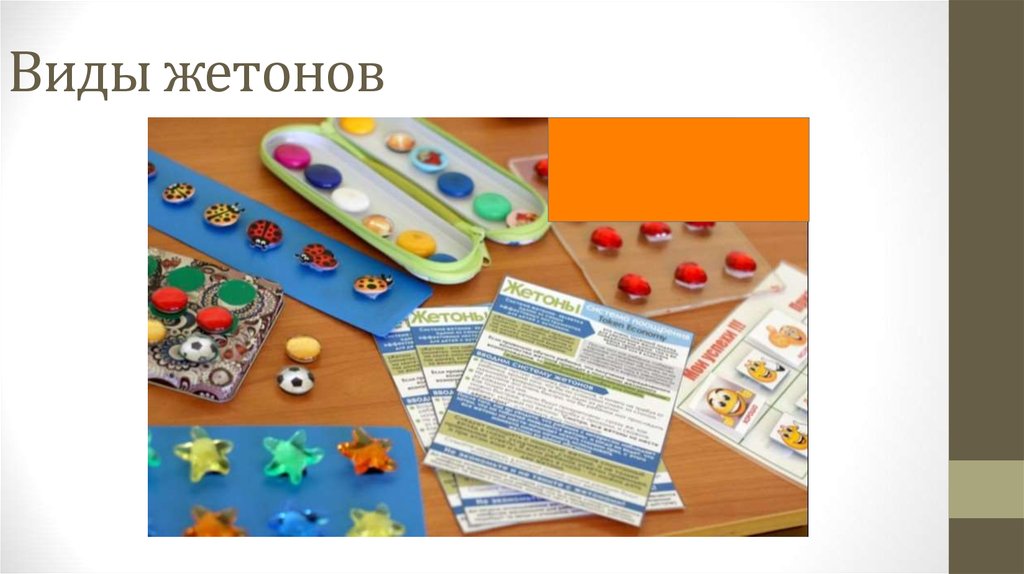 69
Ошибки при использовании жетонного метода
Не позволяйте ребенку оставаться «банкротом» без возможности заработать больше усилителей. 
 Не забывайте придерживаться системы подкреплений.
Не устанавливайте слишком сложных задач или слишком много целевых поведений. 
 Не делайте стоимость усилителя недостижимой. 
 Не оставляйте действующую систему без изменений. 
 Подумайте о новых усилителях, которые являются более «дорогими» (нужно больше жетонов, чтобы «купить» такой усилитель).
70
Сильные стороны жетонной системы
Использование жетонов в качестве системы вознаграждения за целевое поведение имеет ряд превосходств, тем что они:
позволяют определить границы времени на целевое поведение и непосредственное подкрепление за него.
могут использоваться для поддержания продуктивной деятельности на протяжении длительного периода времени, когда непосредственные подкрепления еще не могут быть распределены.
позволяют последовательно и без перерыва подкреплять целевое поведение.
почти не склонны к эффекту перенасыщения.
являются стимулом.
могут быть представлены сразу, после демонстрации целевого поведения.
учат ребенка планировать деятельность. Ребенок понимает, что для каждого непосредственного подкрепления ему необходимо набрать разное количество жетонов и сохранять их, пока они не накопятся в достаточном количестве.  
способствуют коррекции поведения, т.к. нежелательные проявления в поведении оговариваются заранее и подавляются через потерю полученных ранее жетонов.
71
Морита-терапия
Масатаке Морита (Masatake Morita) (1874–1938) разработал направление в психотерапии, Морита- терапию, в 1919 году. Морита-терапия начиналась как метод лечения пациентов с невротическими нарушениями – такими как паническое нарушение, социальная фобия, агорафобия, генерализованное тревожное расстройство, соматоформное расстройство, ипохондрия, психосоматическое расстройство, обсессивно- компульсивное расстройство. В Морита-терапии терапевт указывает пациенту на механизмы порочного круга в развитии патологического расстройства – включающий ипохондрическую предрасположенность, фиксацию на симптомах, предубеждение, приспособление и т.д., далее, освобождает пациента от невротической патологии, предписывая пациенту определенные формы поведения. Ранее, в оригинальном варианте, Морита-терапия существовала.
72
Ключевые слова для пожилых людей В своем назидательном руководстве по Морита-терапии доктор H. Hahakigi рекомендует пациентам с соматоформными нарушениями придерживаться в своем поведении установок твердых и жизнеутверждающих. В беседах с пациентами пожилого возраста он использует такие выражения: «Не жалуйтесь, не выставляйте напоказ свои недомогания, не позволяйте другим людям замечать ваше временами неважное состояние; живите и действуйте так, как всегда, в своем привычном стиле». Переиначивая данное выражение, можно сказать: «Крепкий и сильный дух выражается в здоровом внешнем облике и достойном поведении, а внешний вид, в свою очередь, задает и внутреннее состояние, или, по крайней мере, способствует вызреванию этого состояния».
73
Холдинг
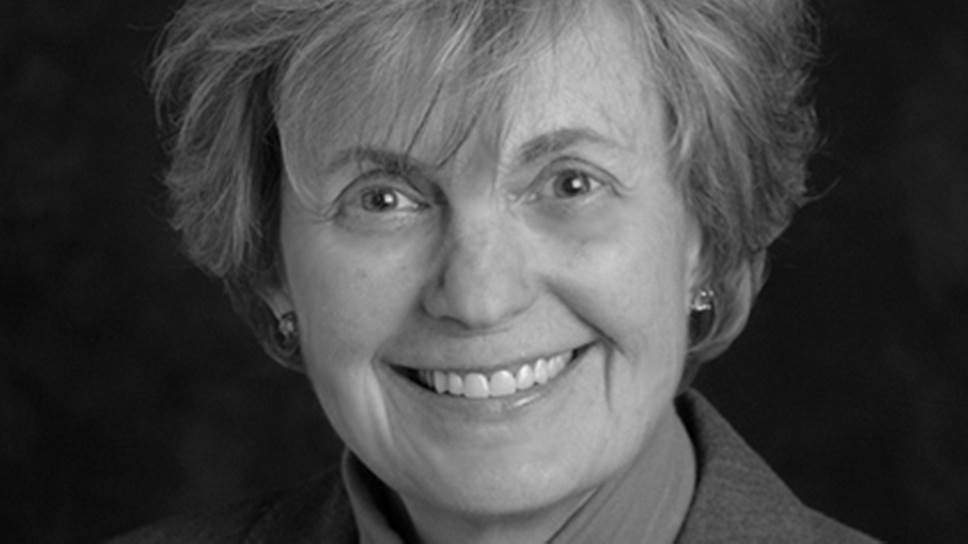 Марта Уэлч (р. 1944), американский врач-психиатр, автор книг:
«Материнские объятия как способ избавления от аутизма» (1983), 
«Время объятий: как устранить конфликты, истерики, соперничество между детьми и вырастить счастливых, любящих и успешных детей» (1988).
74
М. Уелч выделяет 3 стадии
Конфронтация
Отвержение (сопротивление)
Разрешение
Воздействие холдинга:
Преобразование, «перемалывание» негативных аффектов, снятие негативного напряжения;
Разработка новых форм эмоционального контакта, развивающих способность ребенка к сопереживанию и эмоциональному осмыслению всех событий его жизни.
75
Задачи специалиста
Подготовка семьи к холдинг-терапии;
Поддержка семьи во время «очищающей» фазы холдинга;
Проработка аффективных проблем ребенка;
Определение ближайших перспектив «развивающей» фазы холдинга.
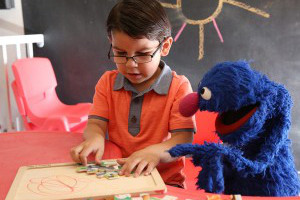 76
Противопоказания
Наличие у родителей или ребенка тяжелых соматических заболеваний;
Невозможность участия отца;
Сопротивление родителей, их эмоциональная неготовность к терапии.
77
Проявления положительного действия холдинг-терапии
Уменьшение, смягчение аутизма, установление более тесного эмоционального контакта;
Смягчение сверхчувствительности детей;
Возросшая активность детей, любопытство;
Желание взаимодействовать с другими;
Дети стали менее капризными;
Стремление к самостоятельности;
Прогресс в развитии речи;
Положительное влияние на родителей;
Регулярная работа родителей с ребенком.
78
Проблемы в ходе терапии
1. Временный аффективный дисбаланс у детей:
усиление аутостимуляции;
расстройство сна;
усиление агрессии;
большая возбудимость и расторможенность;
2. Стереотипизация самого холдинга.
79
Имаго-метод
Метод тренировки клиента в воспроизведении определенного комплекса характерных образов с коррекционной целью. 
Относится к группе методов коррекции, в основе которых лежит научение адекватному реагированию в трудных жизненных ситуациях, расширение коммуникативных возможностей, развитие способности к воспроизведению образа, мобилизации собственного жизненного опыта.
Во время коррекционной работы по имаго-методу человек создает динамический образ самого себя.
80
Цели и задачи имаго-метода
Создание для клиента условий, способствующих развитию у него способностей адекватного реагирования на возникающие неприятные ситуации. Таким образом, развивается деформированный образ «Я».
Укрепление и обогащение эмоциональных ресурсов человека, его коммуникативных возможностей.
Развитие у клиента творческих возможностей по освоению новых ресурсов своего «Я».
Тренировка способности к мобилизации жизненного опыта, развитие саморегуляции.
Обогащение жизни клиента новыми переживаниями.
81
Спасибо за внимание!